Heat Exchanger
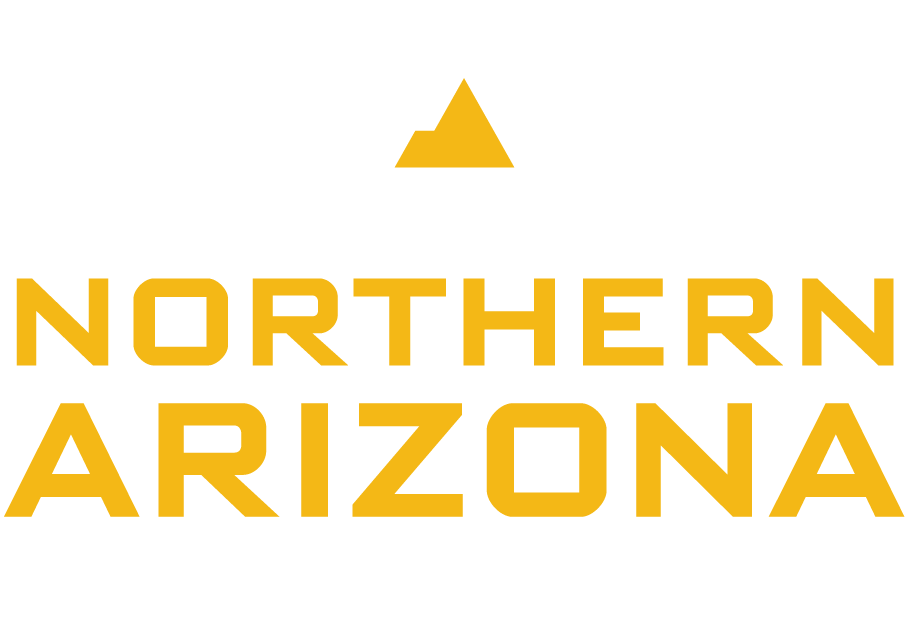 for Demonstrator
ME476C
11-6-23
Uriah Whitaker: Team Lead
Dennis Decker: Manufacturing Engineer
Christopher Mason: Test Engineer
Lorenz Vios: CAD Engineer
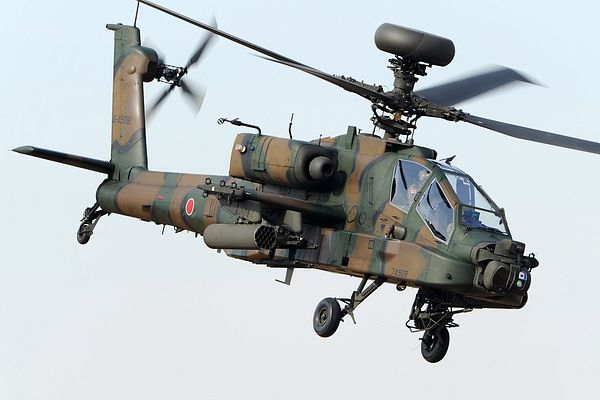 Project Description
Project Description
Our project's primary objective is the design and creation of a liquid-to-liquid heat exchanger, with a strong emphasis on optimizing heat transfer efficiency. This advanced heat exchanger will be seamlessly integrated into a demonstrator, which serves as a practical representation of a helicopter cockpit, showcasing its ability to operate with a distinct refrigerant.
Sponsor 
The project is sponsored by Boeing, a leading aerospace company. The significance of this project lies in its potential to revolutionize heat exchange technology within aviation, aligning with Boeing's commitment to innovation and efficiency in aircraft systems. 
Importance 
Environmental benefit: 
Boeing is committed to transitioning from R-134a to R-1234yf, a more environmentally conscious refrigerant choice. 
The noteworthy environmental benefit lies in R-1234yf, which has an environmental impact over 1,000 times lower in terms of climate change compared to R-134a. This transition represents a meaningful step toward sustainability.
    -     Safety: 
It's important to note that R-1234yf, while environmentally friendly, possesses flammability risks. 
The heat exchanger's vital role is to safeguard the cockpit from potential fires, ensuring the highest level of safety for both aircraft systems and personnel.
    -     Innovation: 
This project serves as a testament to Boeing's unwavering dedication to innovation, a core principle driving their constant pursuit of advancements that enhance aircraft performance and sustainability. 
The development of a more efficient and secure heat exchanger aligns perfectly with Boeing's commitment to pioneering aviation technology.
Uriah 11/7 BoeingHX F23toSp2405, 1
Flow Diagrams
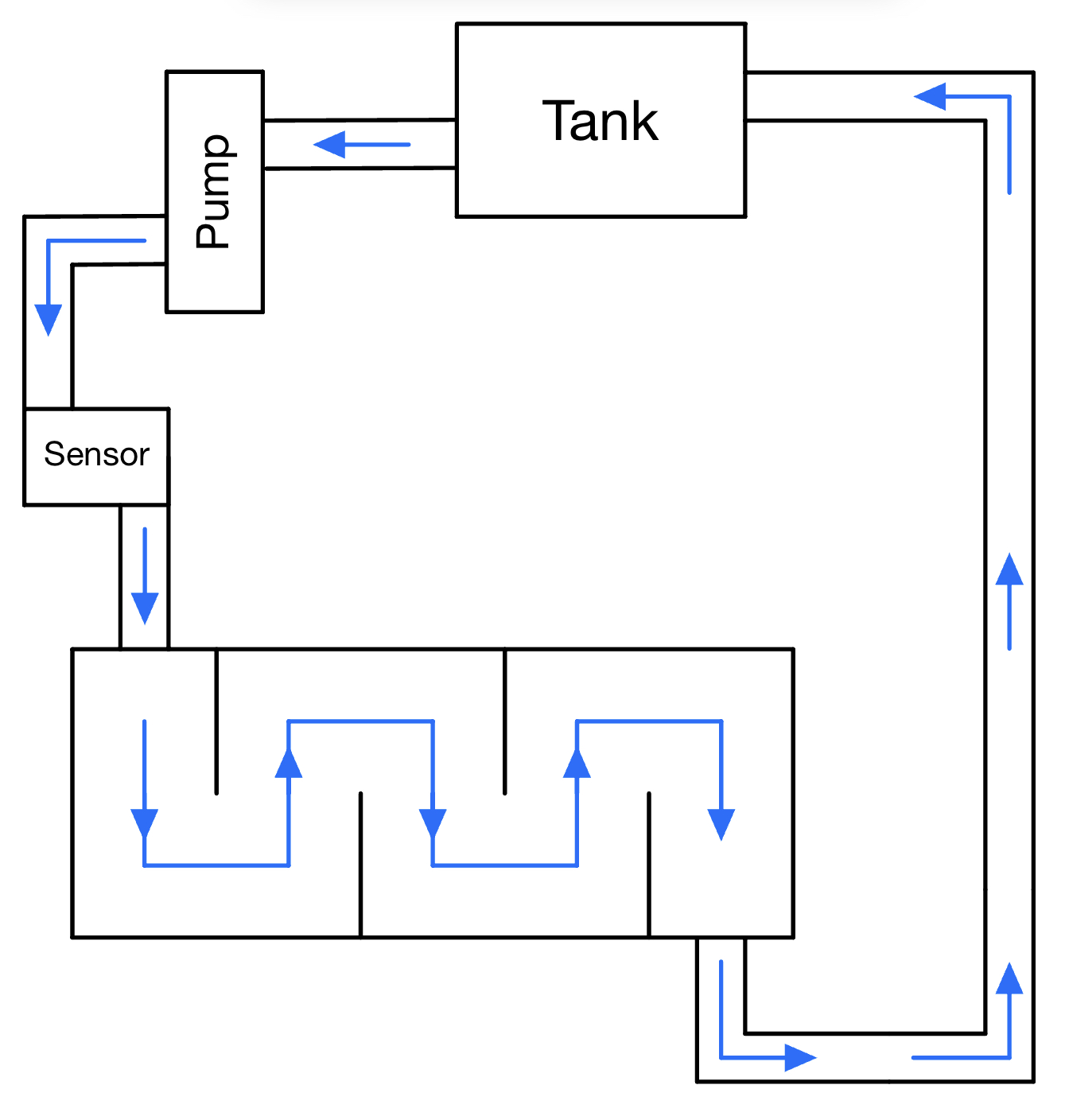 Lorenz 11/7 BoeingHX F23toSp2405, 2
Fig 2. Ice Water Flow Diagram
Flow Diagrams
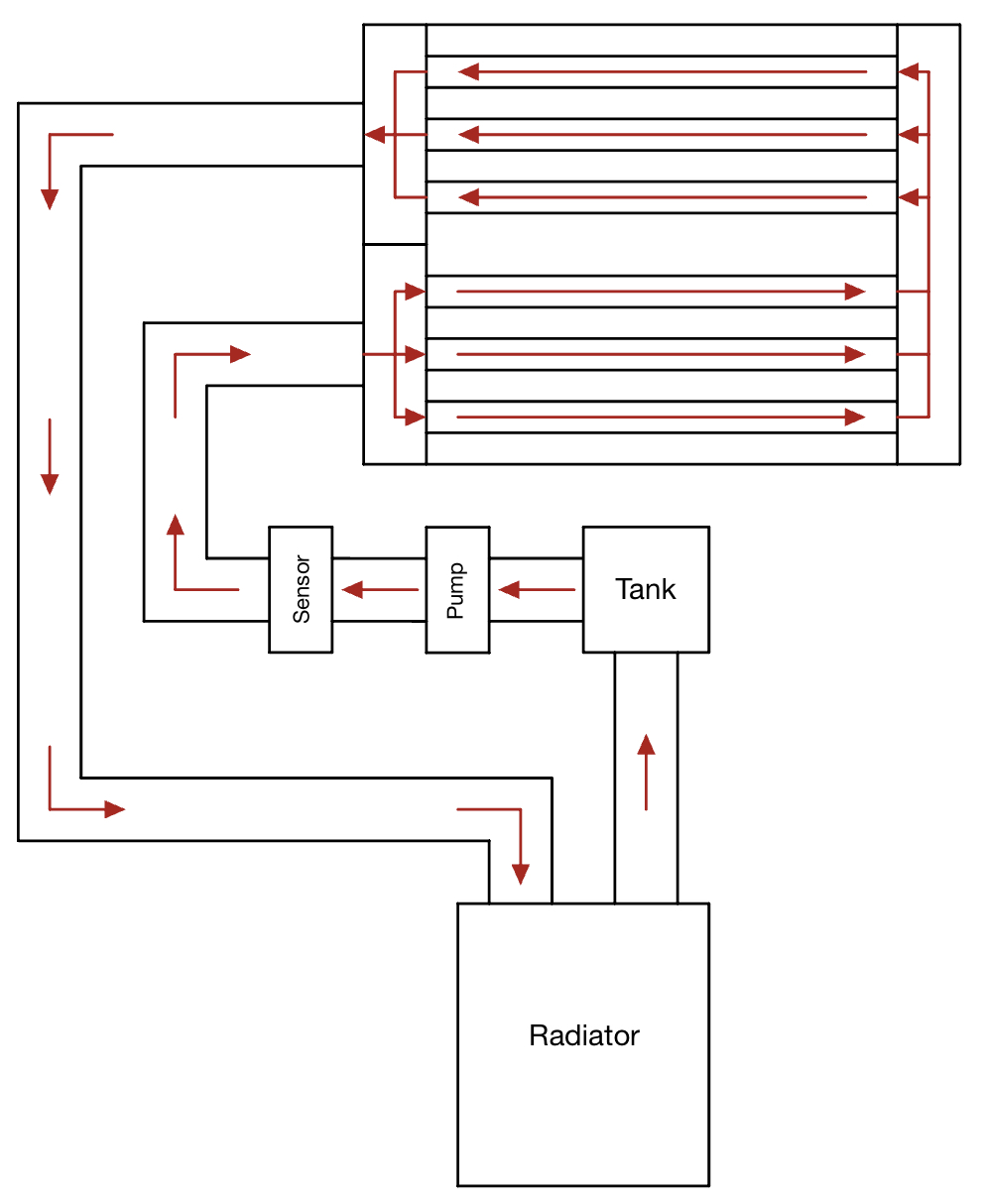 Lorenz 11/7 BoeingHX F23toSp2405, 3
Fig 3. Coolant Flow Diagram
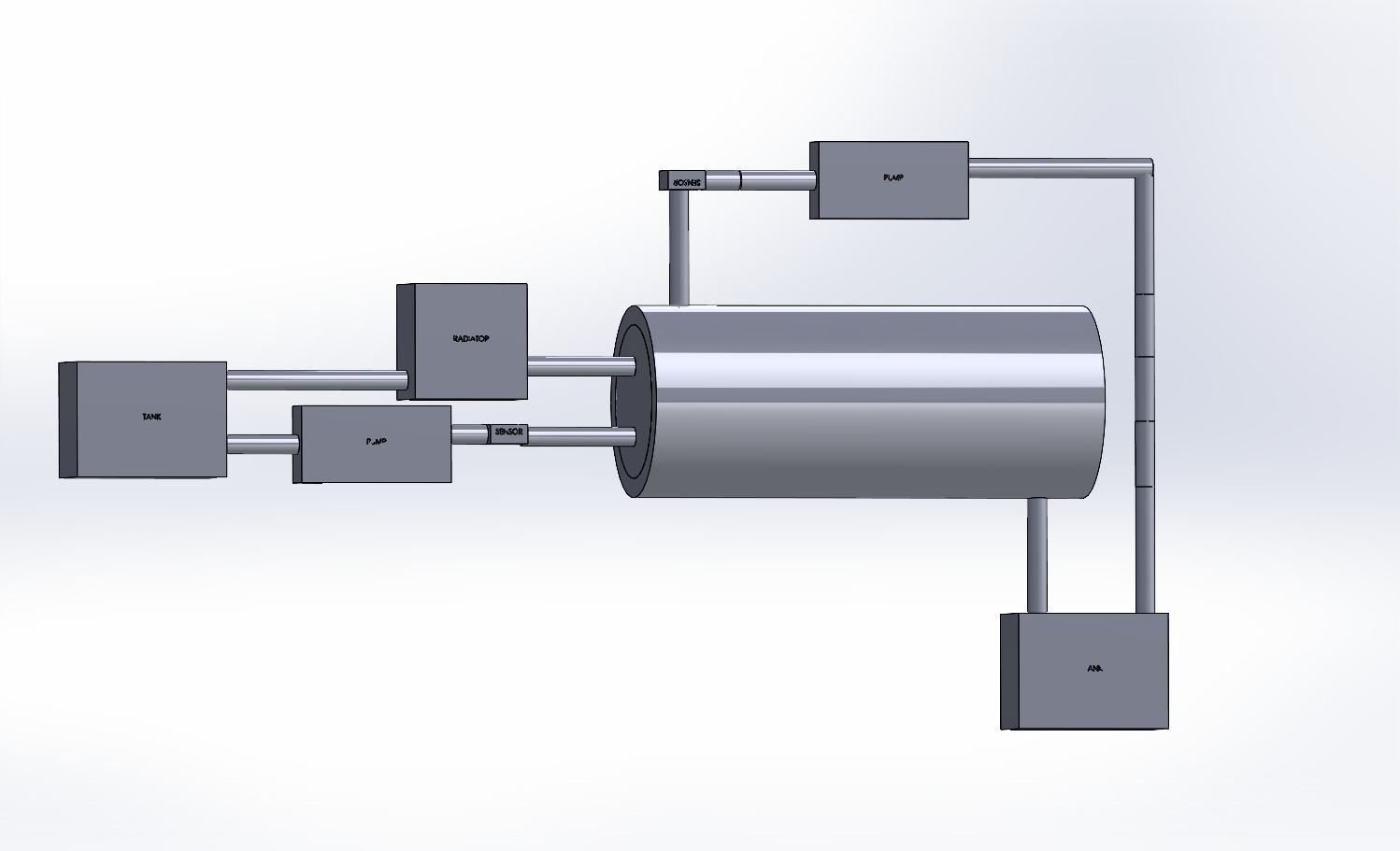 Overview of system
Uriah 11/7 BoeingHX F23toSp2405, 4
Fig 5. System Overview
HXR Drawing with BOM
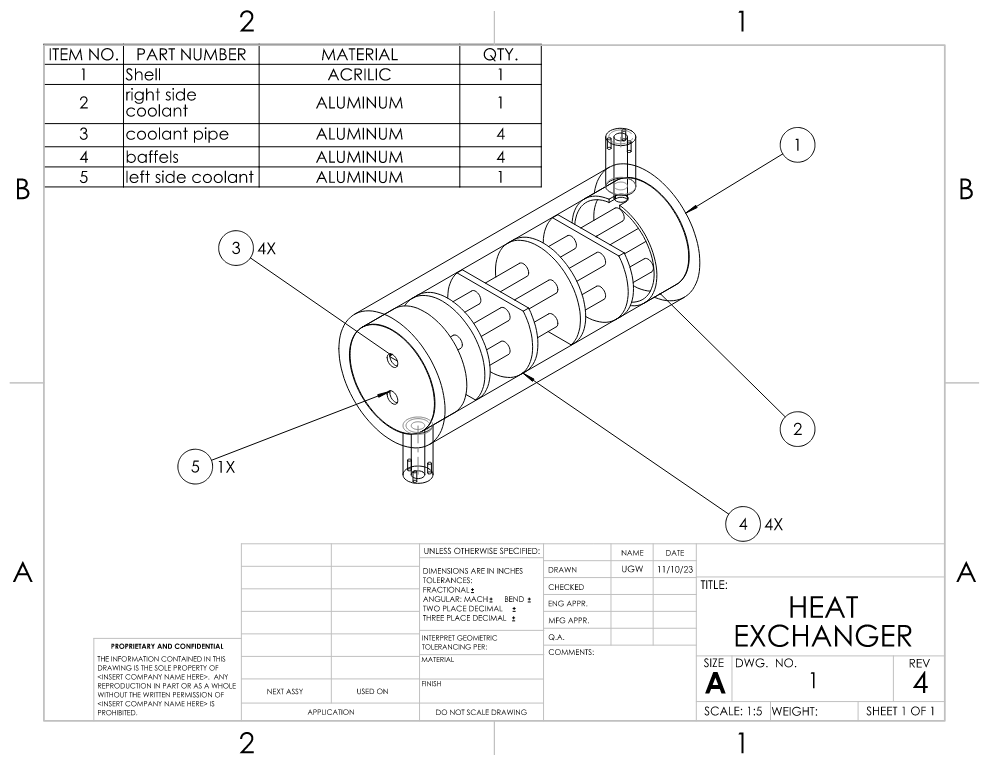 Uriah 11/7 BoeingHX F23toSp2405, 5
Fig 5. HXR Assembly Drawing
HXR Exploded View
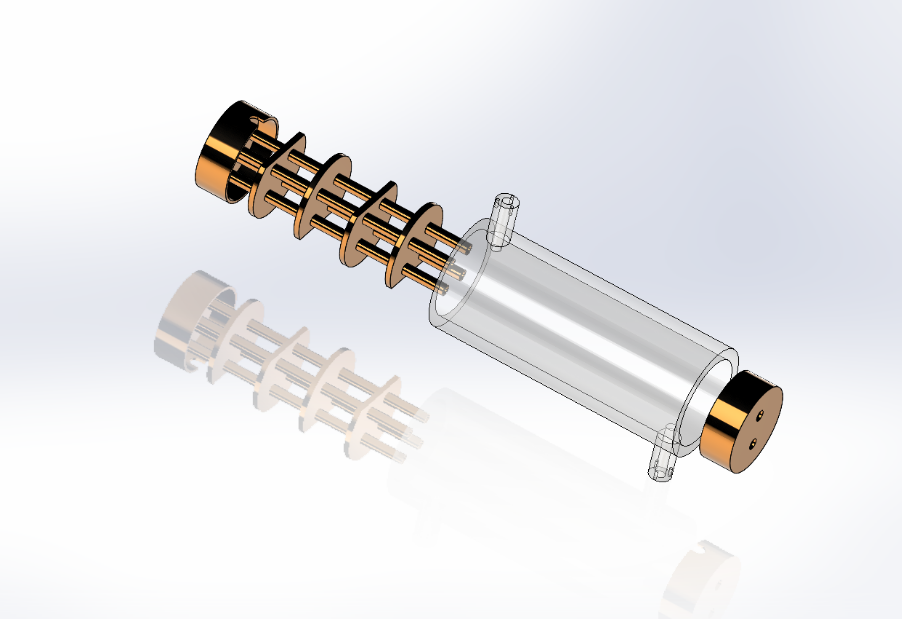 Fig 4. Liquid-Liquid HXR Exploded View
Uriah 11/7 BoeingHX F23toSp2405, 6
HXR Section View
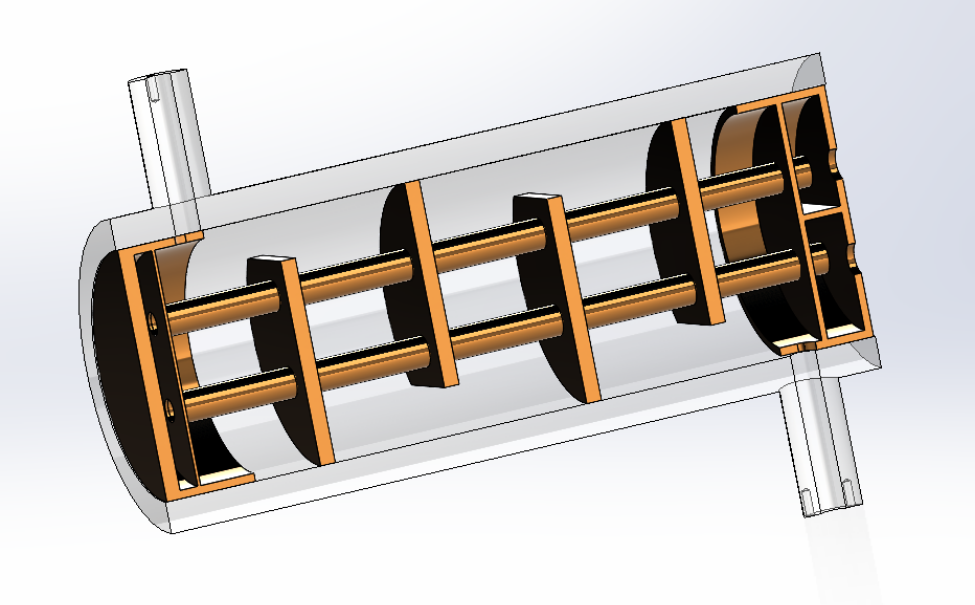 Fig 5. Liquid-Liquid HXR Section View
Uriah 11/7 BoeingHX F23toSp2405, 7
Baffle
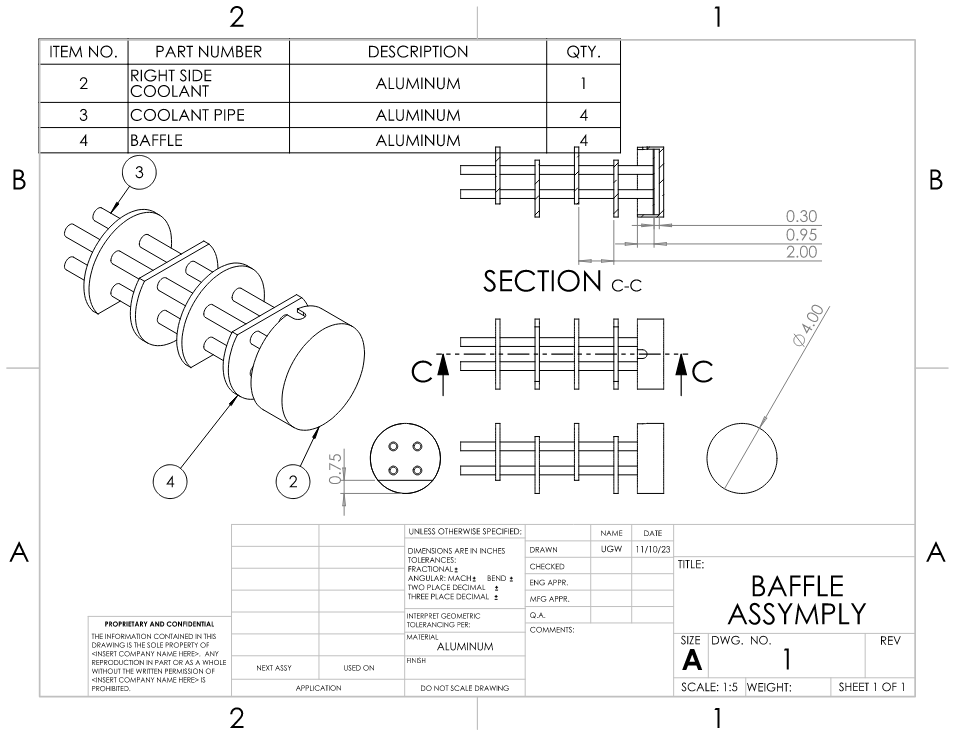 Uriah 11/7 BoeingHX F23toSp2405, 8
Fig 5. Baffle Drawing
Left side coolant cap
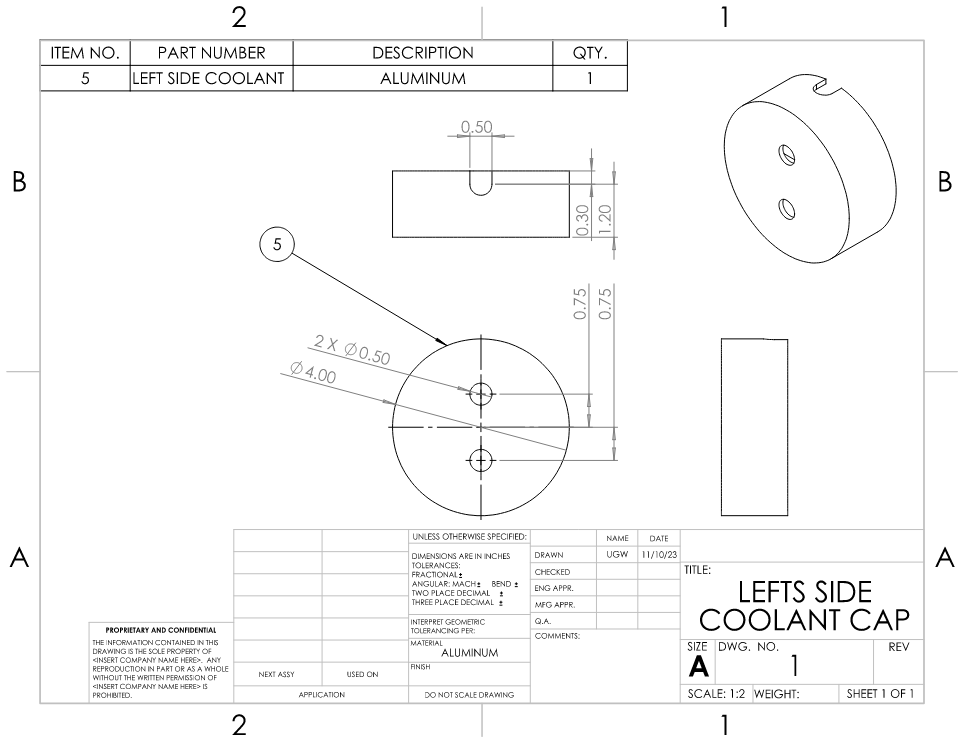 Uriah 11/7 BoeingHX F23toSp2405, 9
Fig 5. Coolant Cap Drawing
Updated Heat Exchange QFD
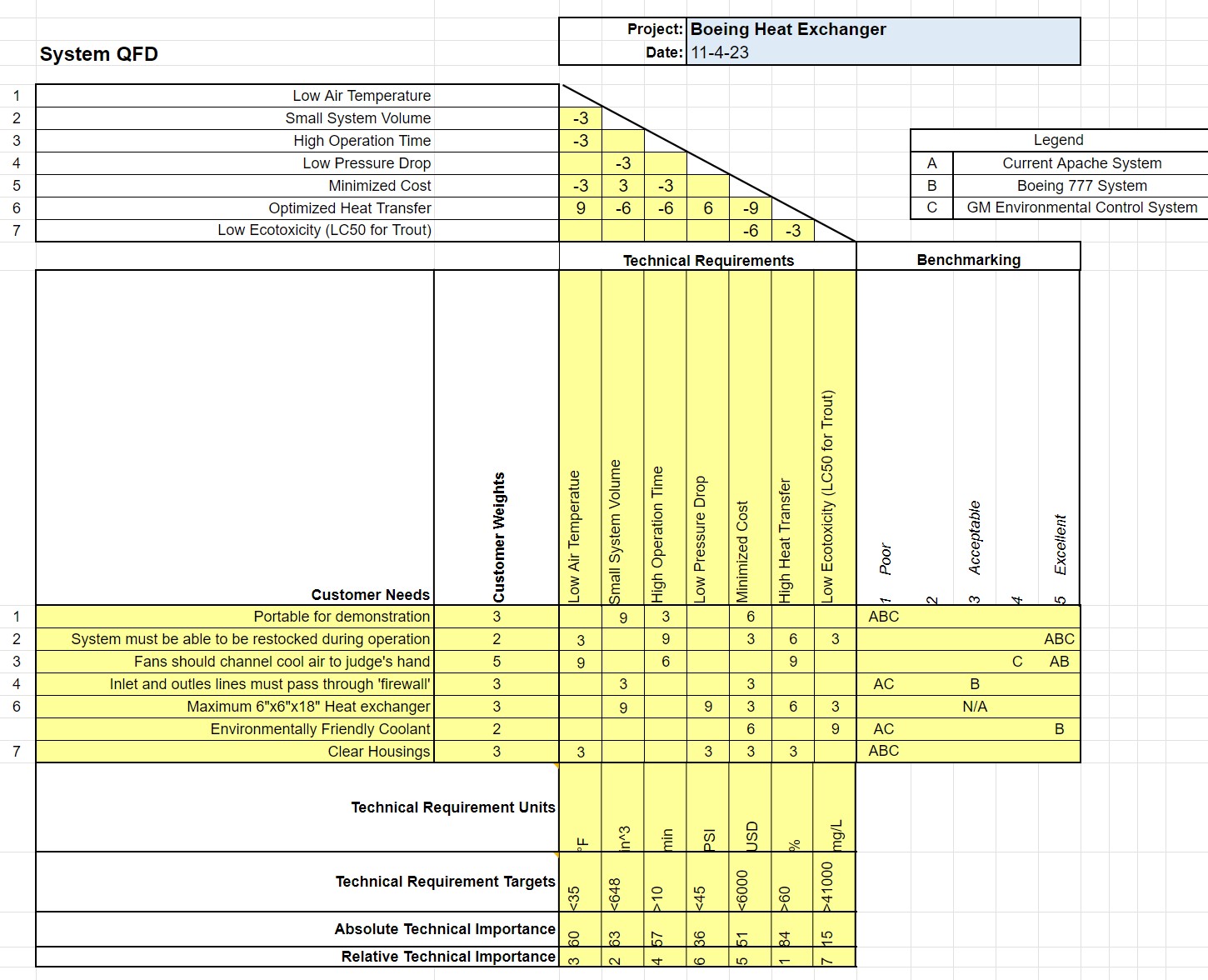 Dennis 11/7 BoeingHX F23toSp2405, 10
Figure 6. QFD Updated
Updated Heat Transfer
Thermally Undevelop flow and fluid leakage considerations
For turbulent flow the fully developed thermal region generally begins at L =10*ID. With 2 passes and 2 tubes we can consider the length of non thermally developed flow equal to Lud =10*ID*2^2. So the length of fully developed flow can be found with Lfd = Lt – Lud
To account for fluid leakage between baffles and flow outside of tube banks multiplying hs by .6 to account for fluid leakage is generally accepted
Dennis 11/7 BoeingHX F23toSp2405, 11
Ice Amount Including Sensible Heat
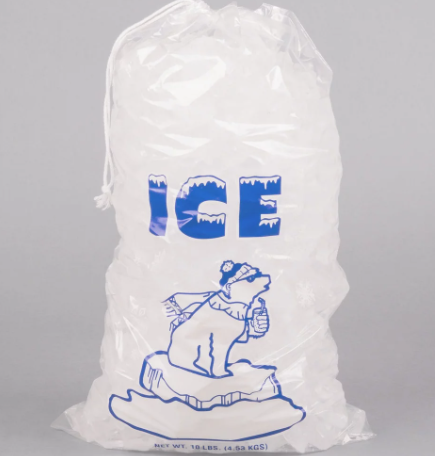 Chris 11/7 BoeingHX F23toSp2405, 12
Fig 8. Bag of Ice
Cooler Heat Transfer With Shape Factors
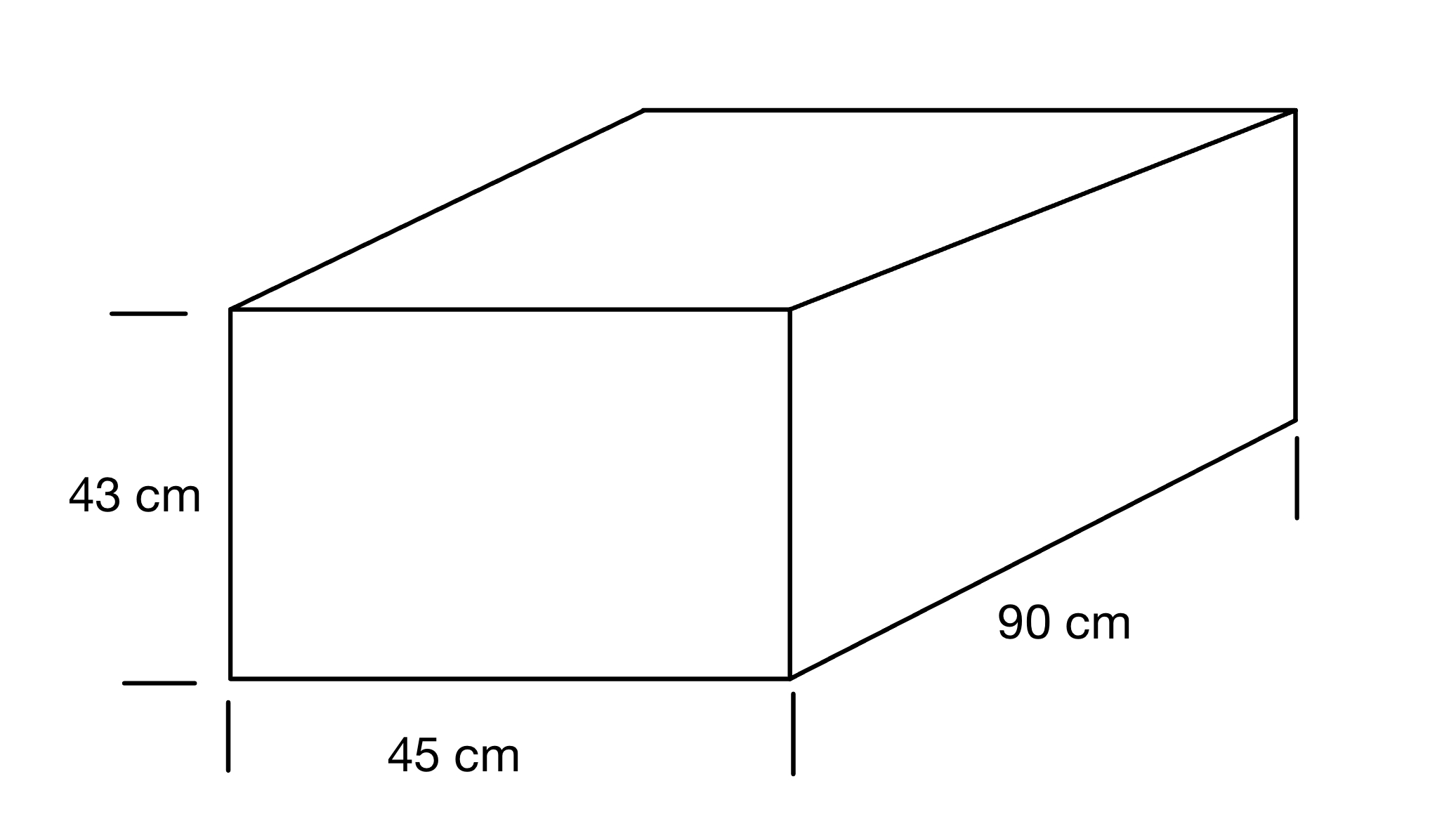 Fig 9. Cooler Diagram
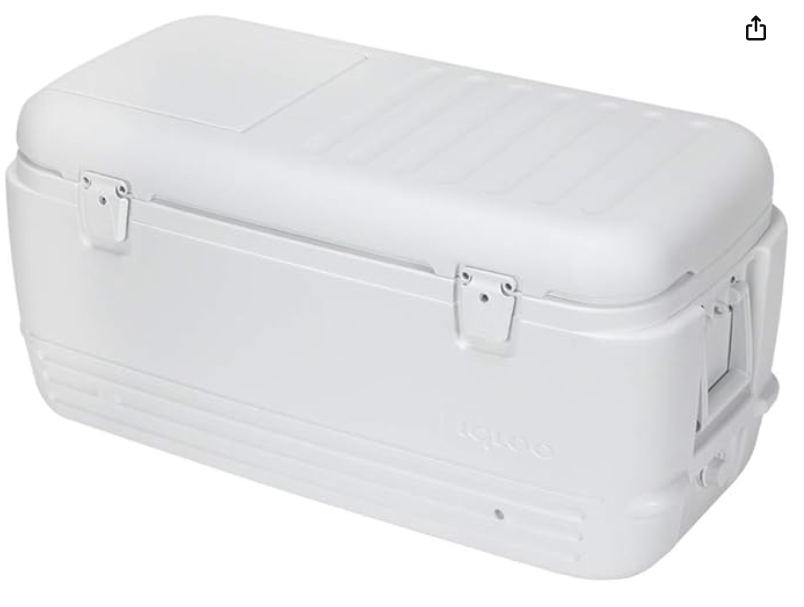 Chris 11/7 BoeingHX F23toSp2405, 13
Fig 10. 100 qt Cooler
Pressure Drop Shell and Tube
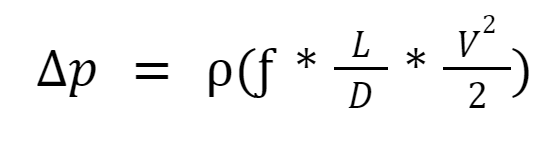 Lorenz 11/7 BoeingHX F23toSp2405, 14
Failure Mode Analysis
Table 1. FMEA
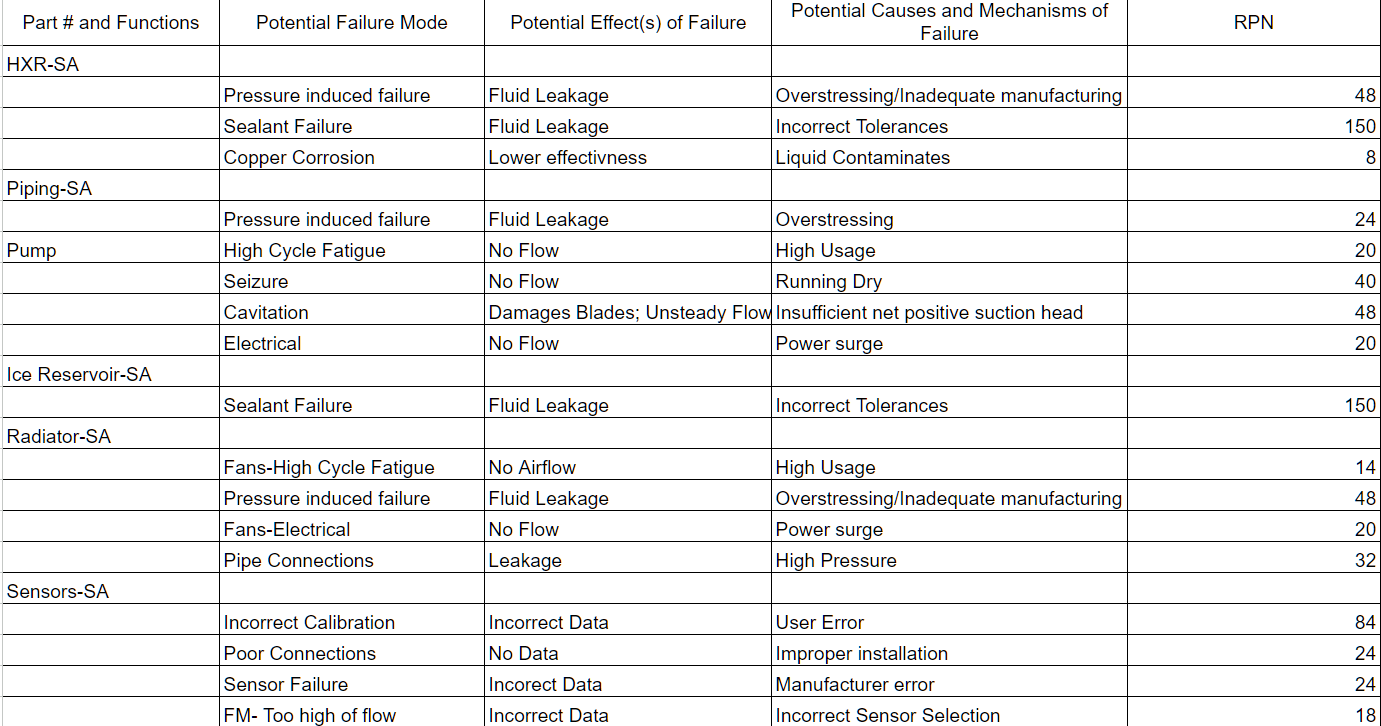 Chris 11/7 BoeingHX F23toSp2405, 15
Testing Procedure
Validating Heat Transfer and Line Loss Analysis	
Operate system over 30 minutes with required amount of ice

Flow sensors will measure the flow rates of each liquid loop

Thermocouples will measure inlet and outlet temperatures of the shell, tube, and radiator

Pressure transducers will take pressure readings at heat exchanger and radiator outlets

Thermocouples and pressure transducers will output signals to Arduino for display

Data will be compared with models to verify analysis accuracy
Dennis 11/7 BoeingHX F23toSp2405, 16
Budget
Table 3. Tentative Bill of Materials
Project Funding						
  $5,000 provided by Boeing					
  $1,000 provided by VA

Project Expenditures						
  $152 Testing Equipment (Thermocouples, Arduino, etc.)					
  $143.97 Backup/Replacement Parts


Total Income: 	  $	6,000.00						
Known Expenses: $	   769.07
_______________________________
Available Capital:  $	5,230.93
Lorenz 11/7 BoeingHX F23toSp2405, 17
Schedule
Table 4. Gantt Chart - ME476C
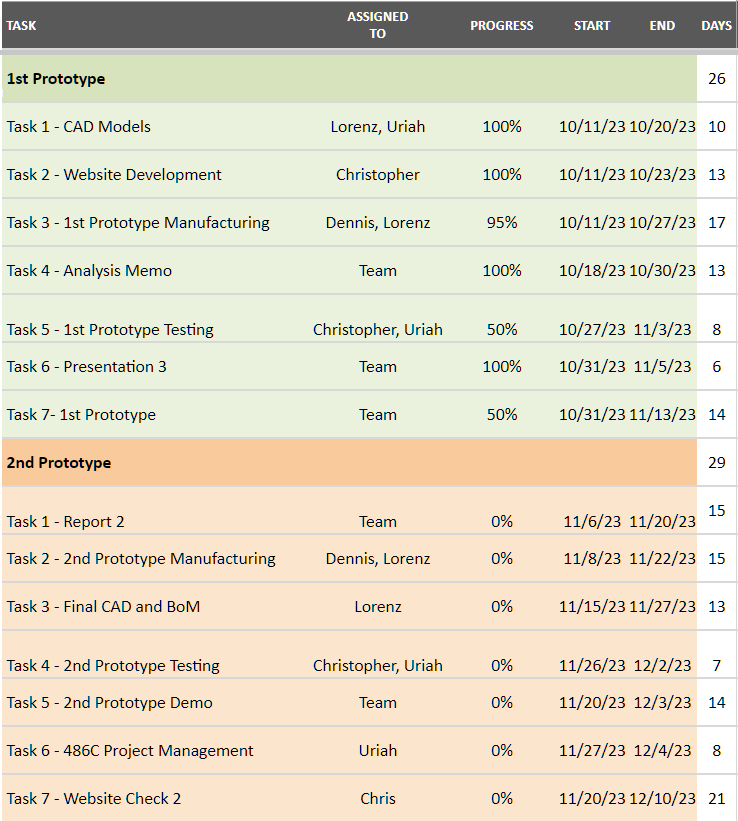 Dennis 11/7 BoeingHX F23toSp2405, 18
Schedule
Table 5. Gantt Chart - ME486C
Table 5. (cont.)  Gantt Chart - ME486C
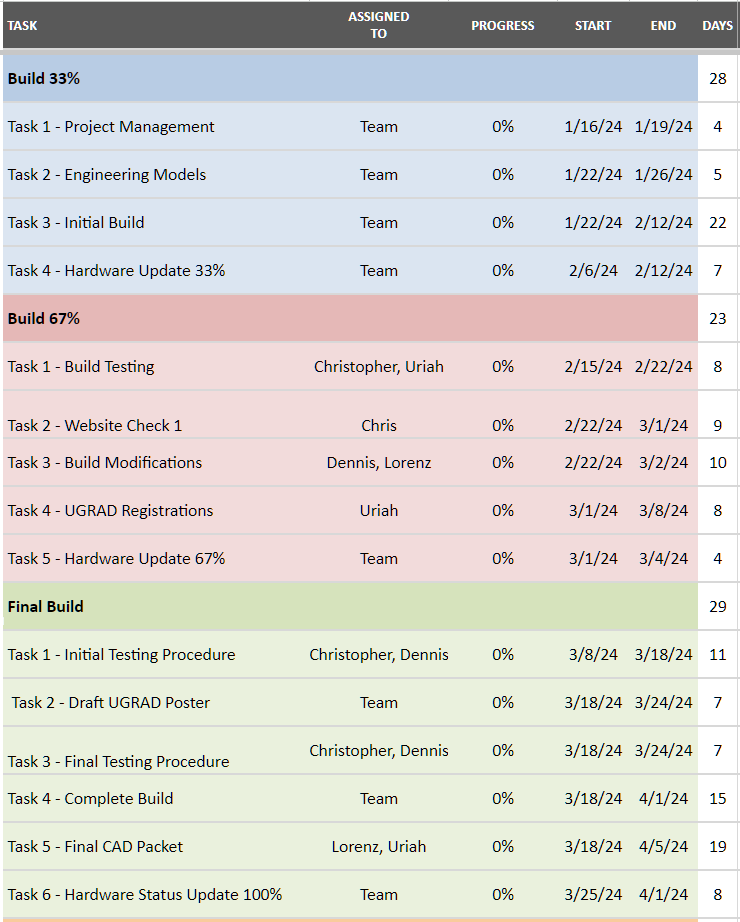 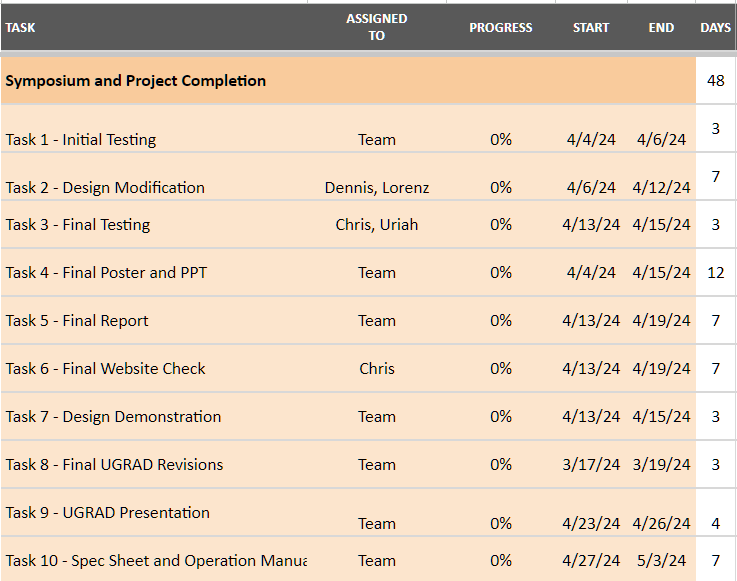 Lorenz 11/7 BoeingHX F23toSp2405, 19
Thank You
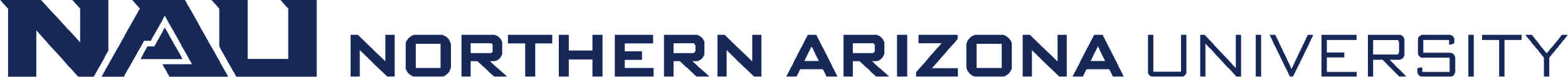 References
[1] T. L. BERGMAN, Fundamentals of heat and mass transfer, S.l.: WILEY, 2020
[2] tec-science, “Final temperature of mixtures (Richmann’s law),” tec-science, Jan. 20, 2021.
[3] R. W. Fox, Fox And Mcdonald’s Introduction To Fluid Mechanics. S.L.: John Wiley, 2020.